5.4) Length and area
Your turn
Worked example
Your turn
Worked example
Your turn
Worked example
Your turn
Worked example
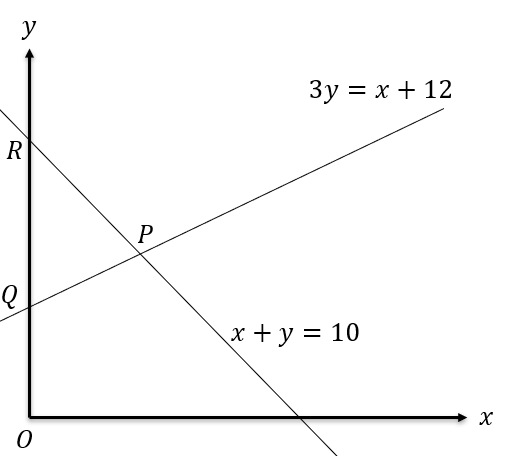 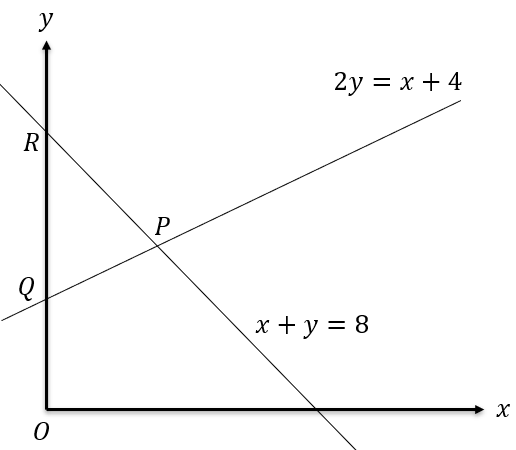 Your turn
Worked example
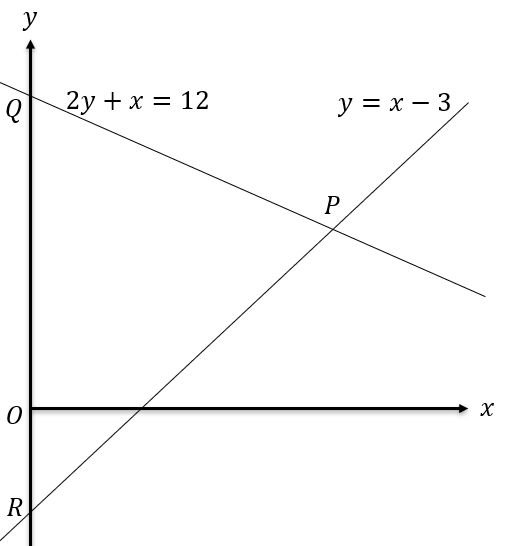 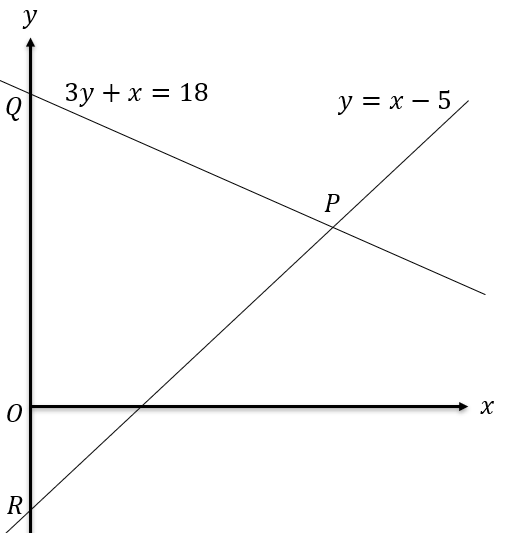